ROOMS
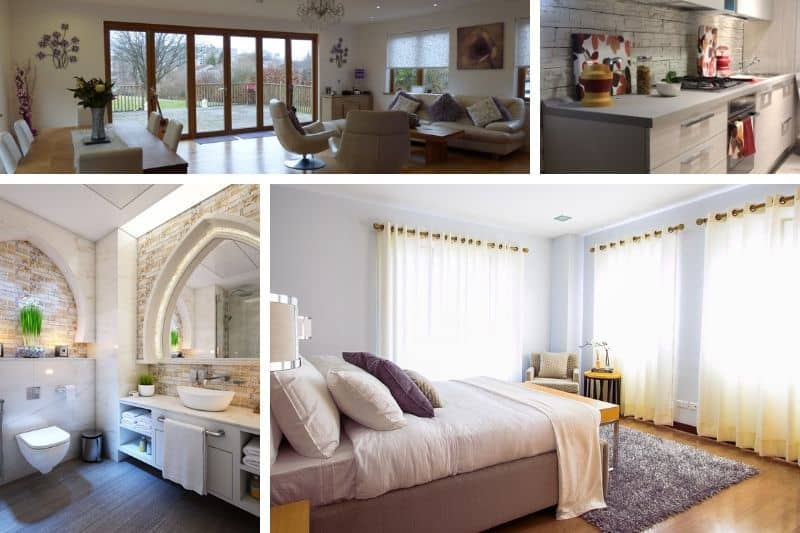 hall – hodnik, predsoba
kitchen - kuhinja
living room – dnevna soba
dining room - jedilnica